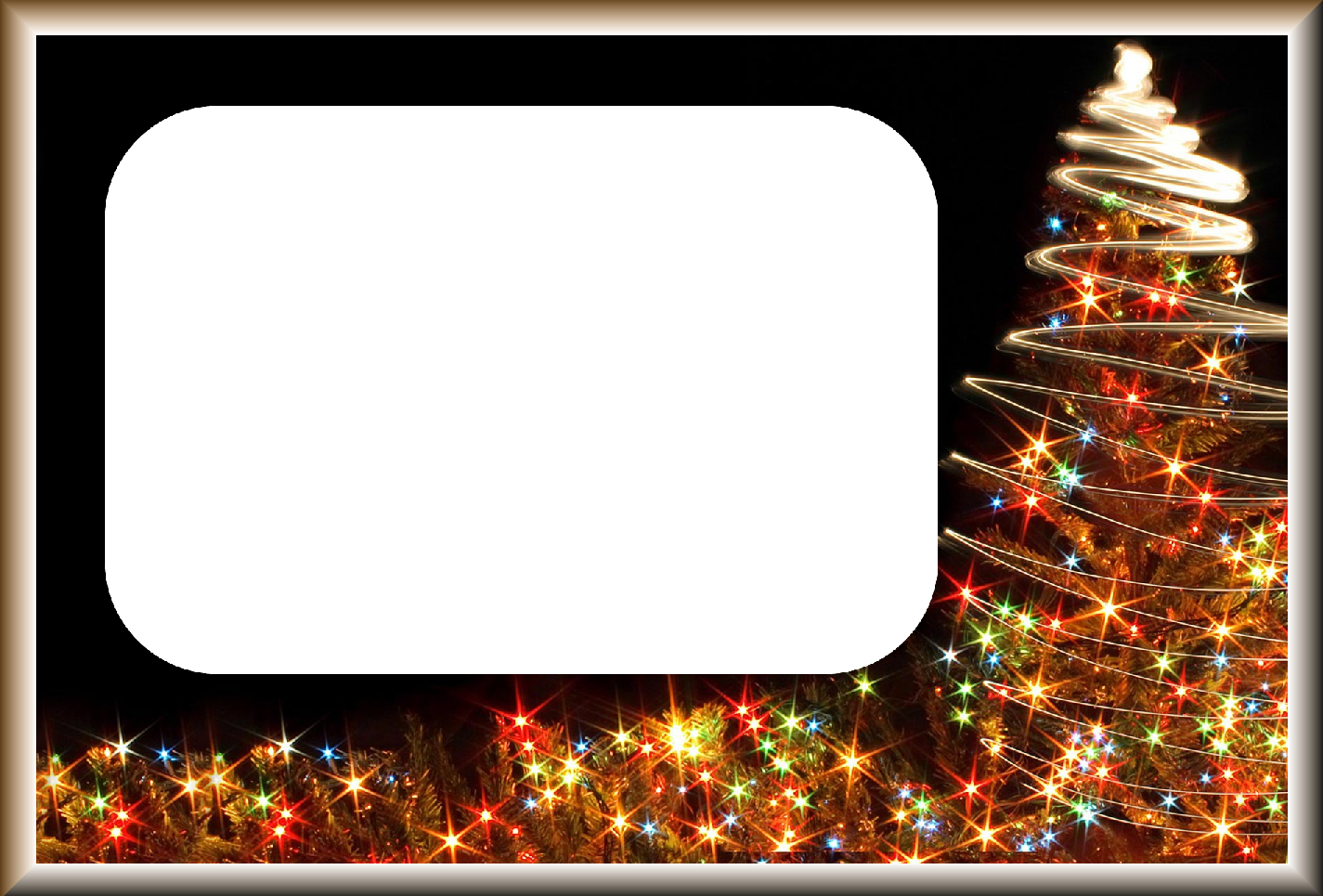 Английский язык
УМК “Spotlight”9 классТест Hogmanay
Автор:
Ольга Михайловна Степанова
учитель английского языка 
МБОУ «Чадукасинская ООШ» 
Красноармейского района 
Чувашской Республики
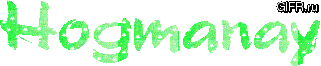 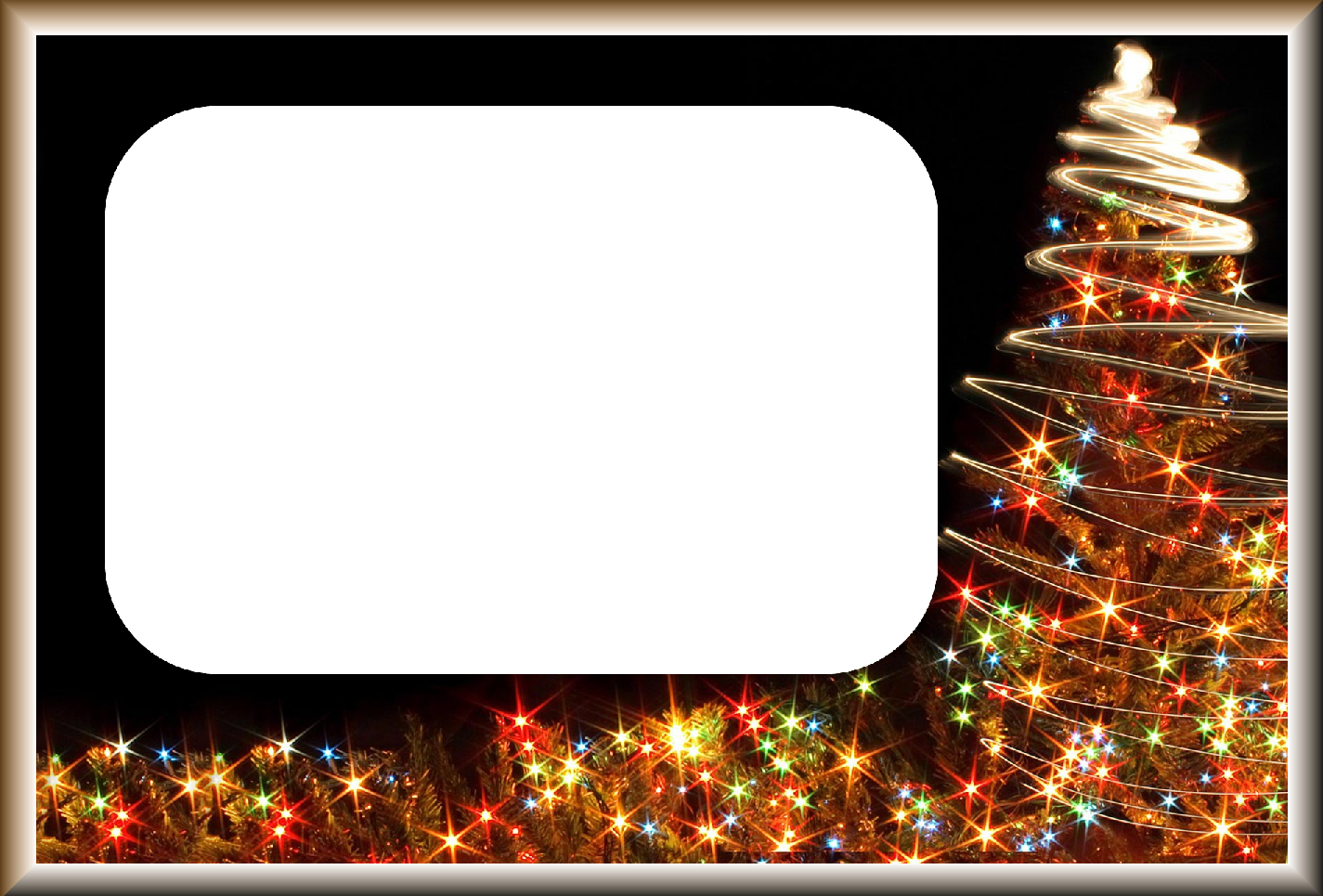 1. In Scotland, the NewYears Eve celebration is called Hogmanay which means ‘… morning ‘ in Celtic.
a) good
b) new
c) bright
d) clean
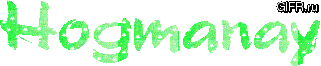 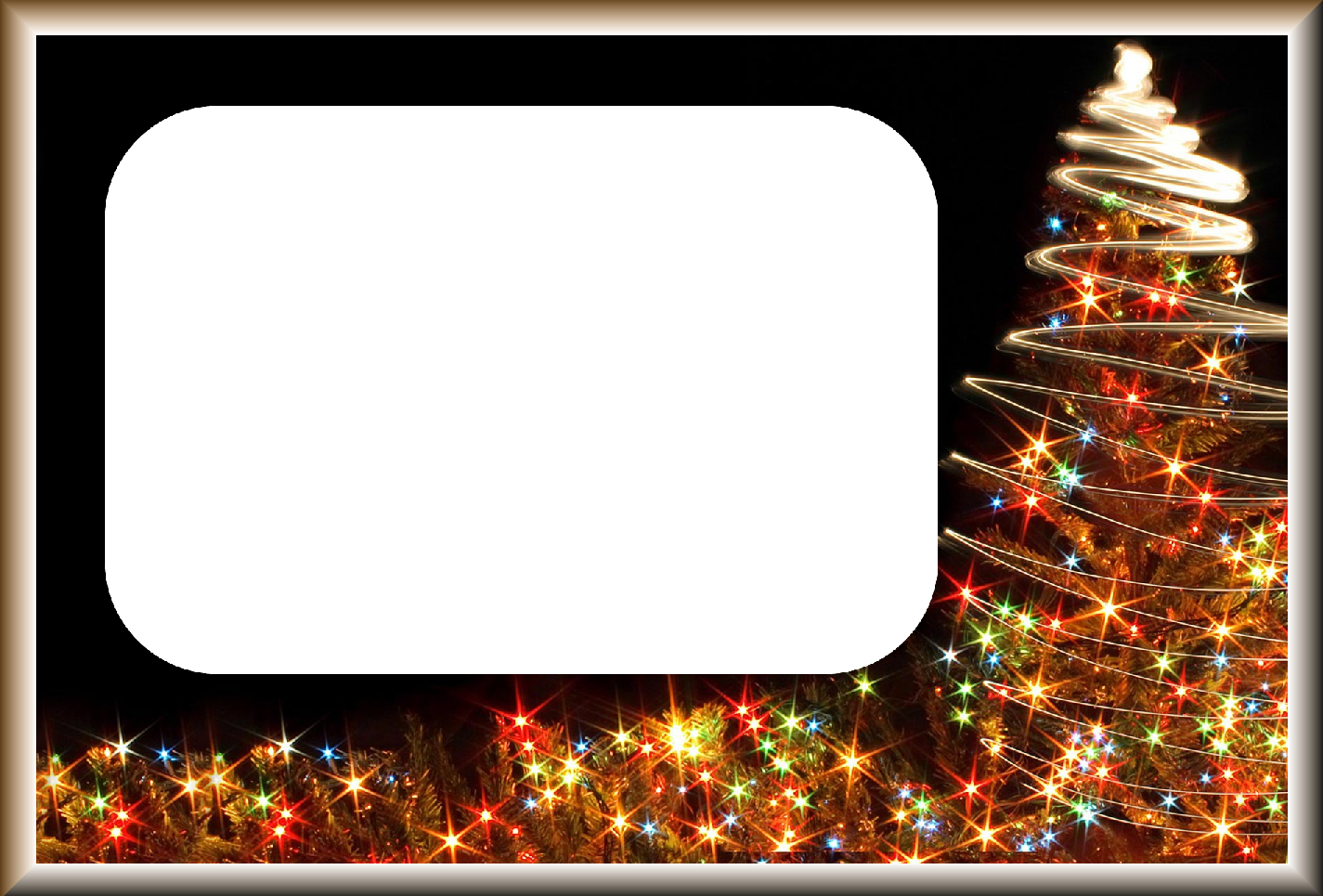 2. On December 31st people throw out  old … things.
a) unwanted
b) unwashed
c) untidy
d) underwear
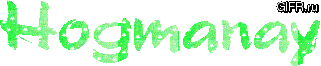 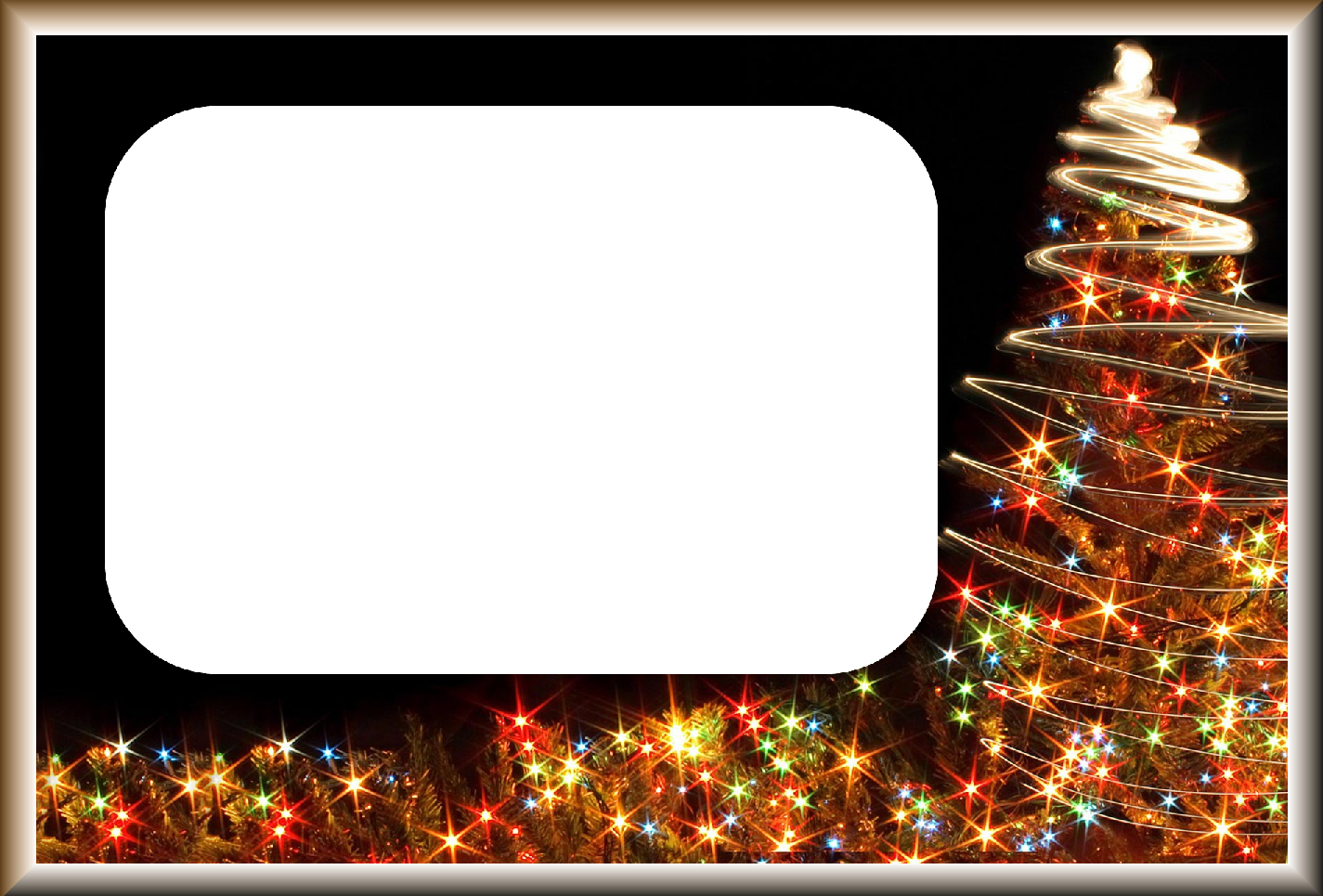 3. They also bake a rich fruit cake called ‘… Bun’ to share with the family and friends.
a) green
b) brown
c) black
d) white
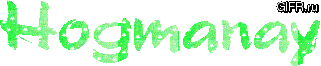 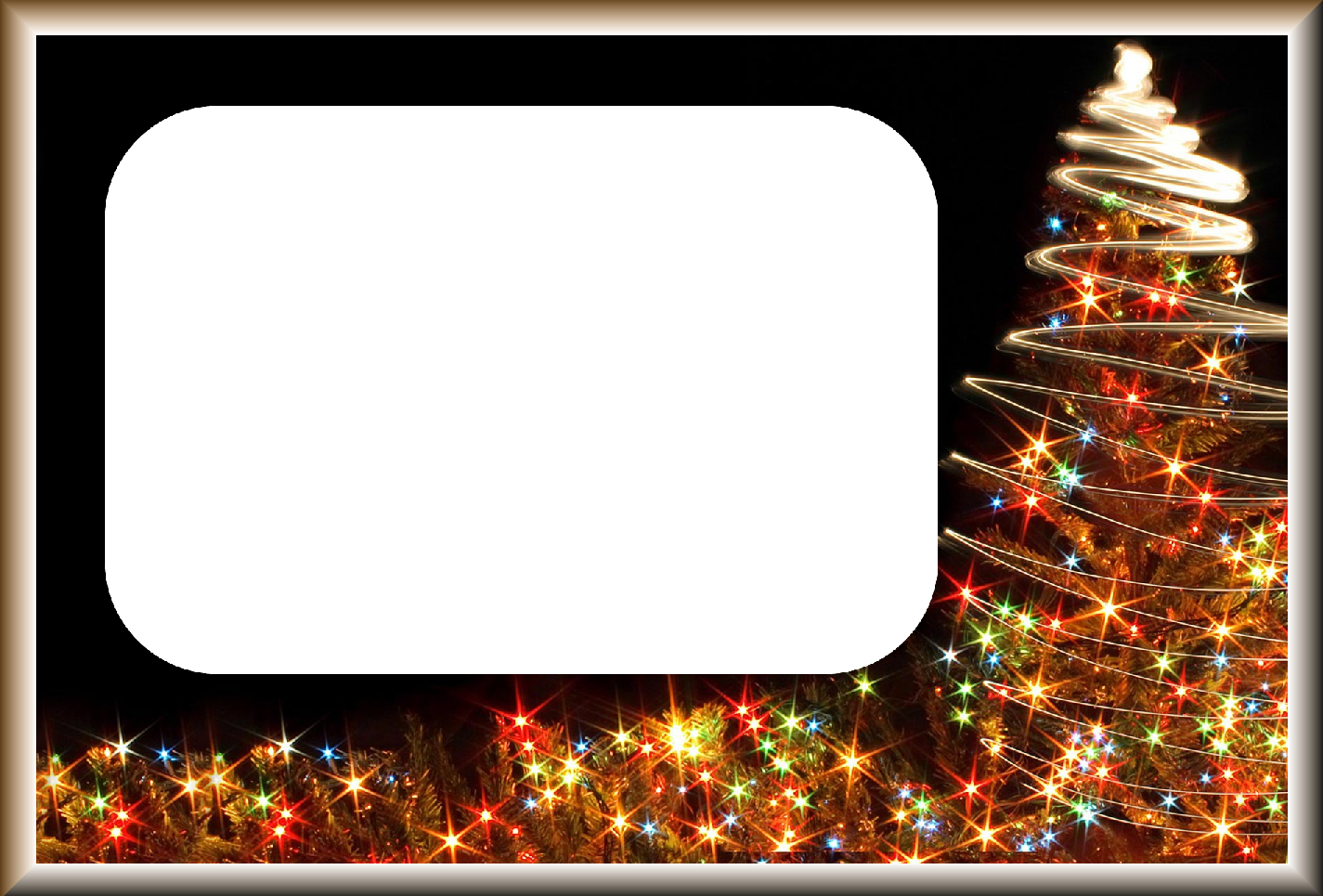 4. On the night of Hogmanay there are … concerts and fabulous carnivals in the streets.
a) boring
b) living
c) bored
d) live
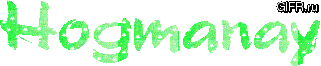 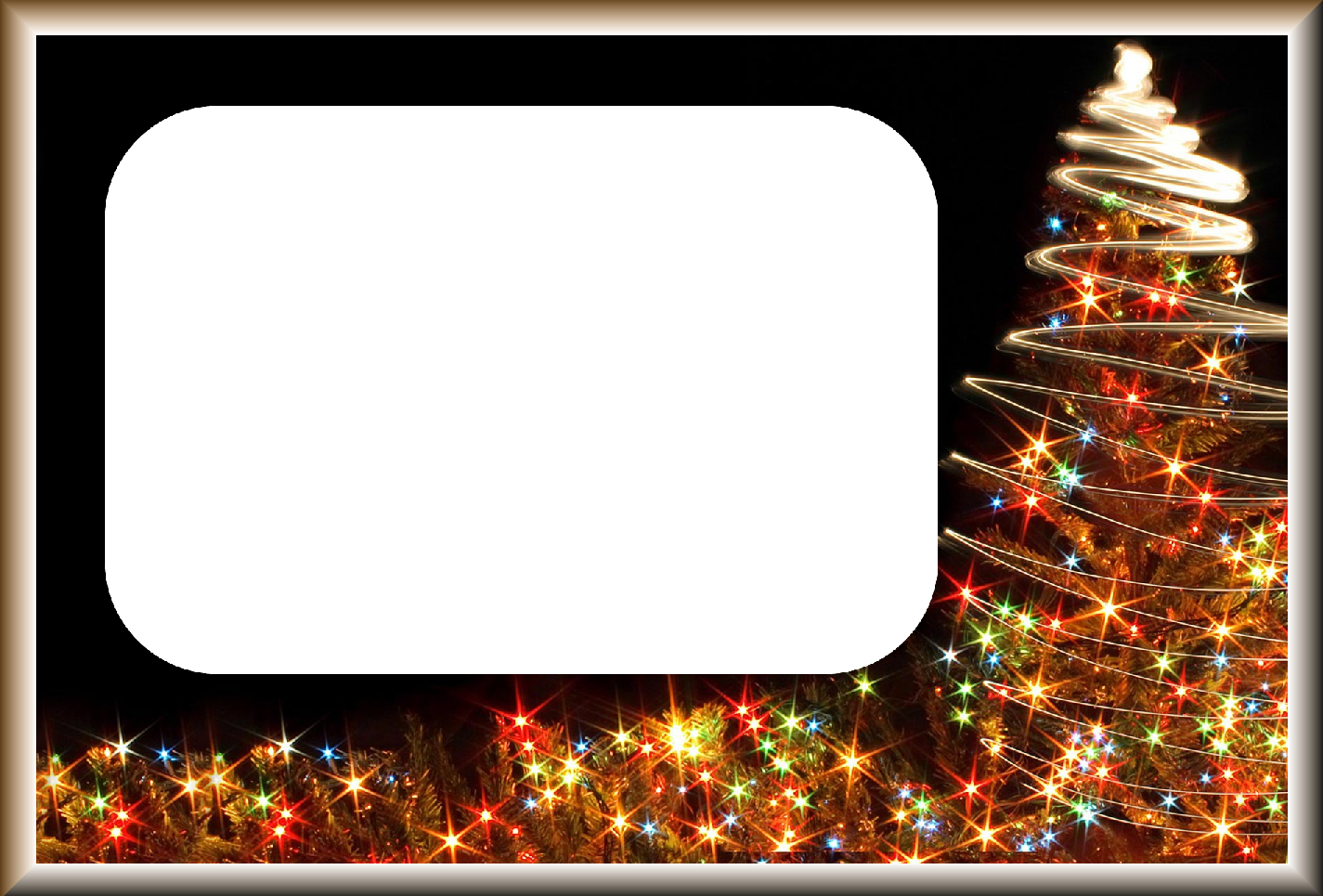 5. A lot of excited people get dressed  up in … costumes.
a) casual
b) dirty
c) sympathetic 
d) colouful
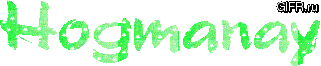 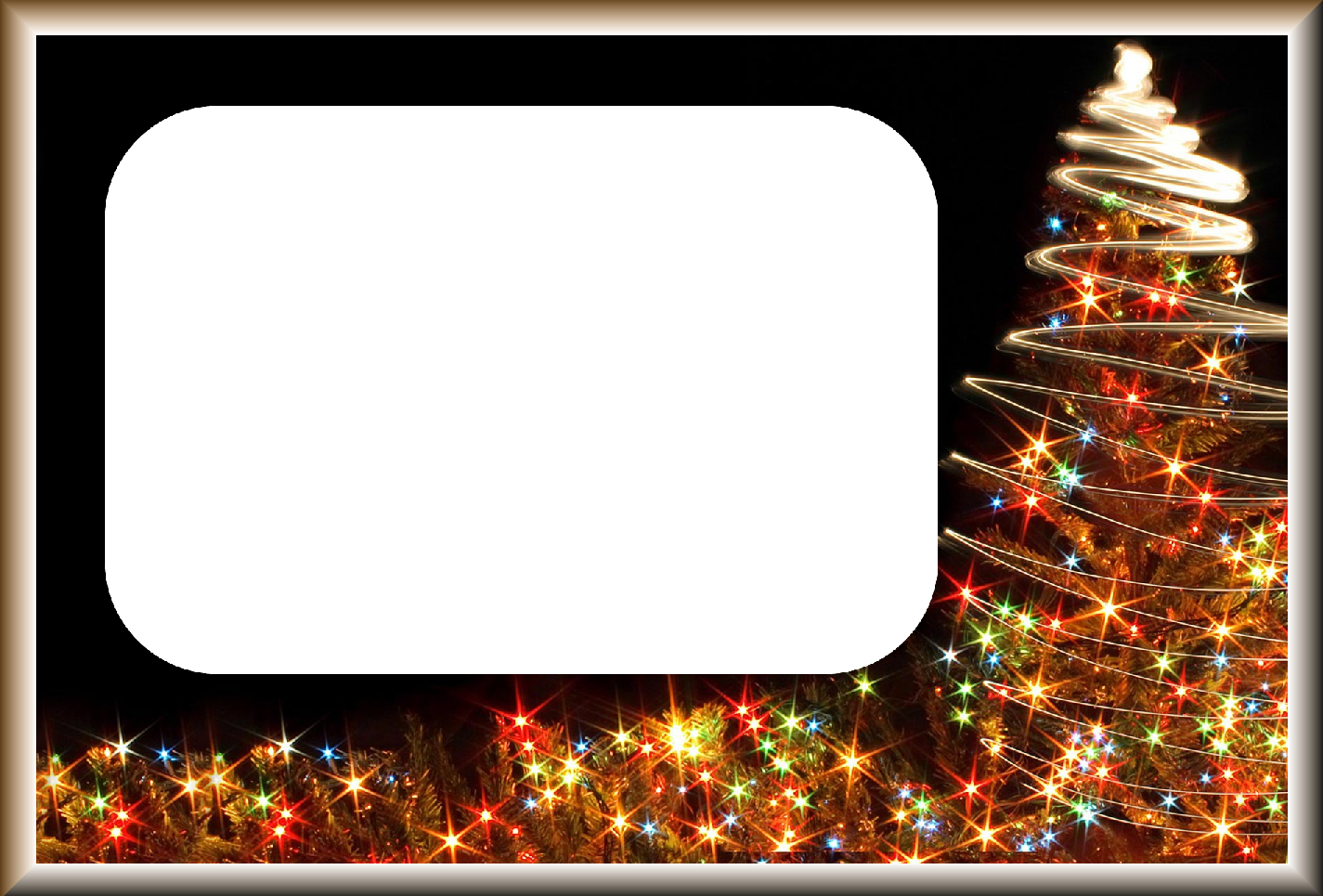 6. People proudly sing the … song ‘Auld Land Syne’ joining hands.
a) elegant
b) aggressive
c) traditional
d) dynamic
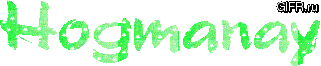 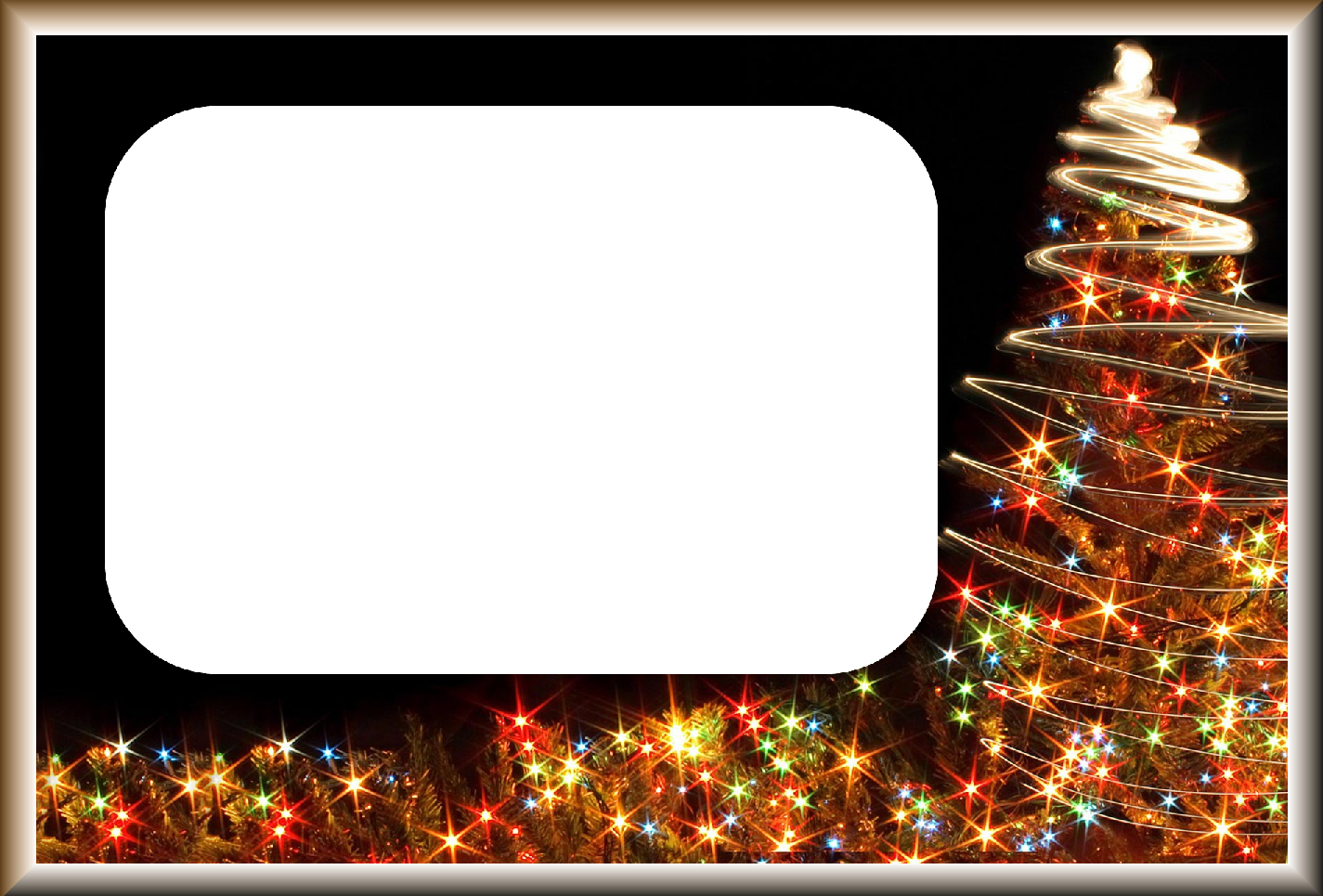 7. The Guinness Book of World Records lists ‘Auld Lang Syne’ as one of the most frequently … songs in English.
a) lost
b) forgotten
c) sung
d) forbidden
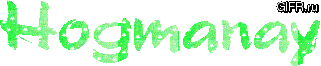 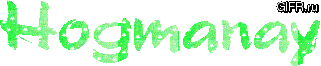 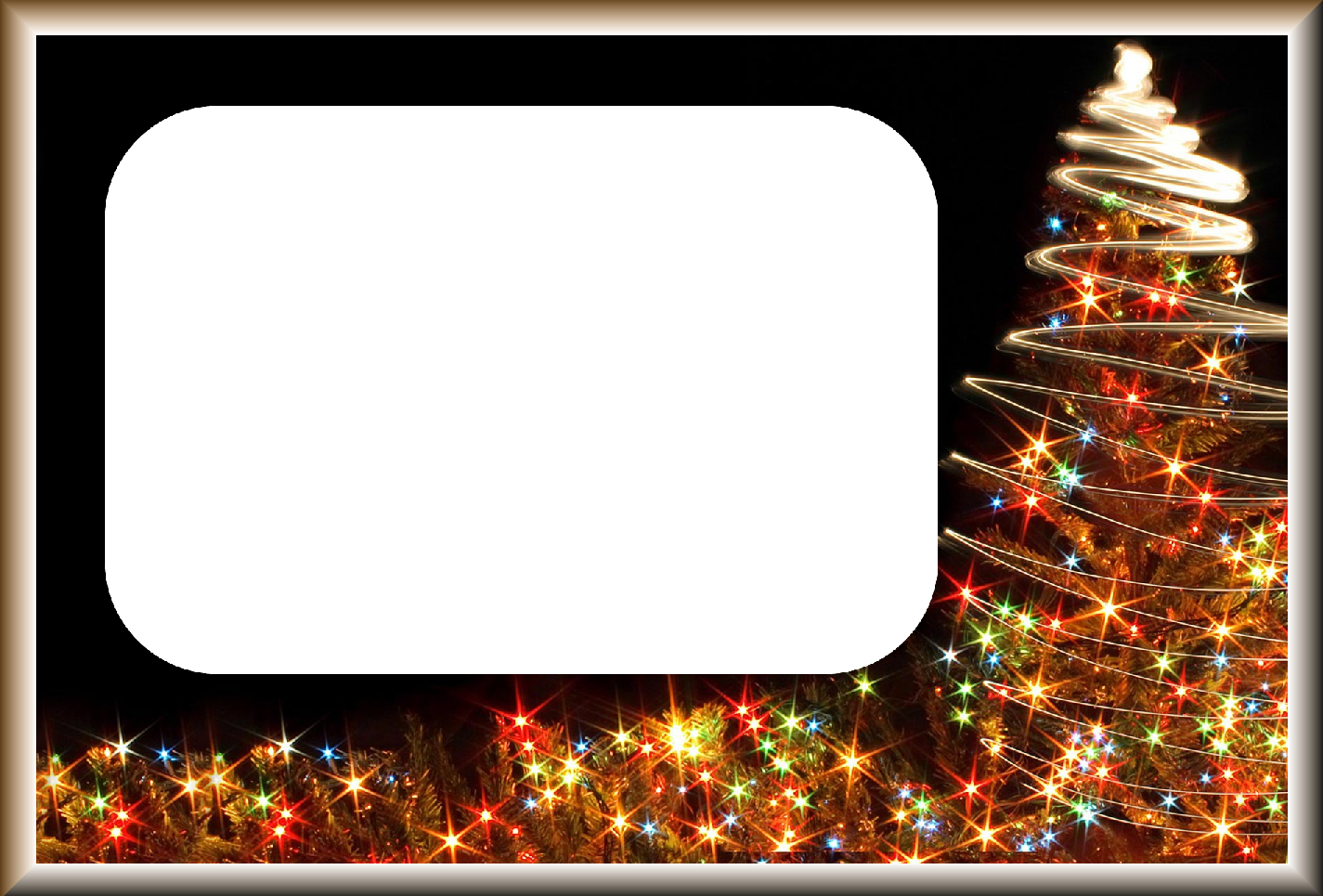 8. An important element of Hogmanay celebrations is to welcome friends and strangers, with … hospitality .
a) warm
b) successful
c) seasonal
d) understandable
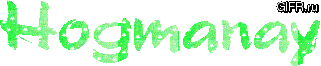 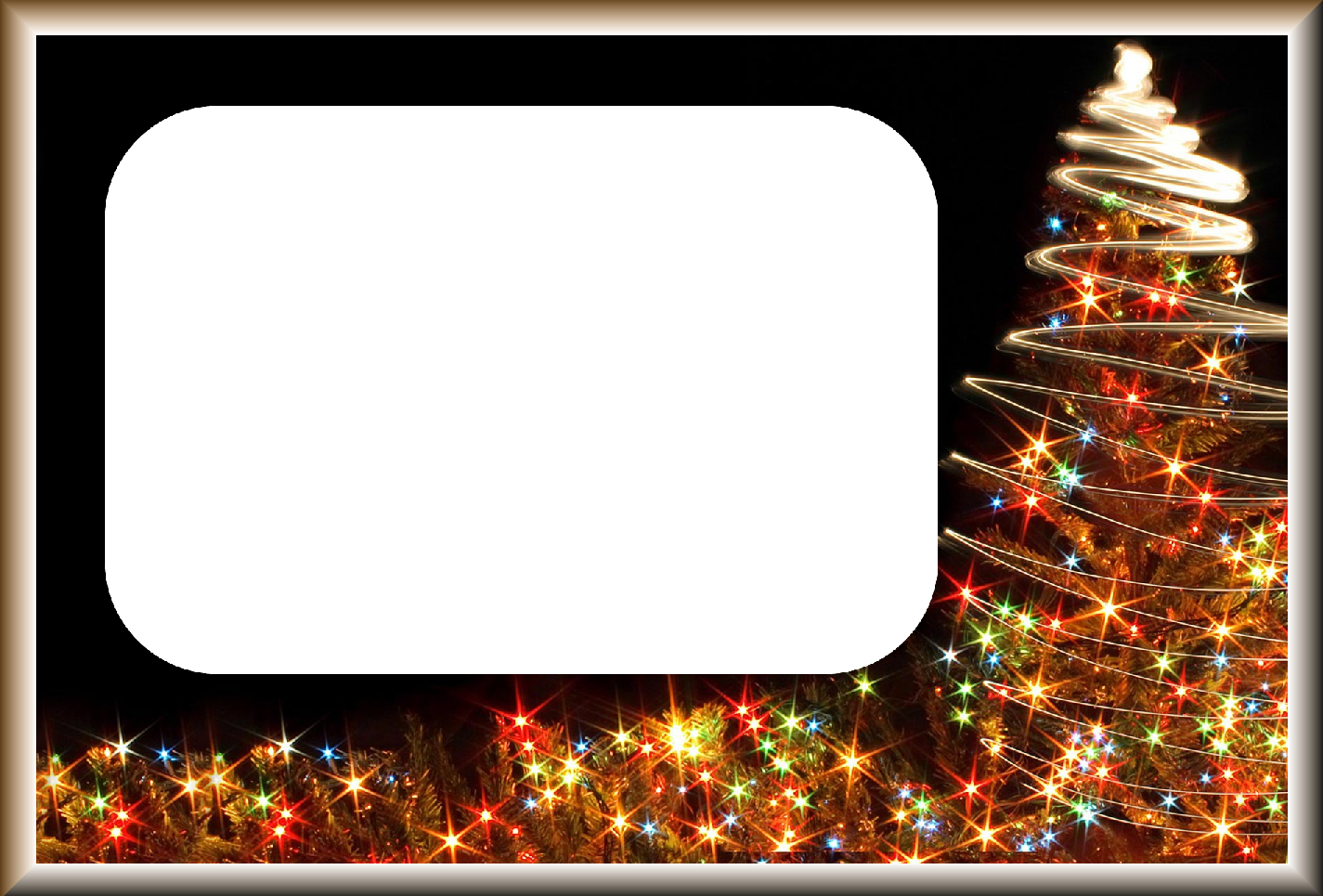 9. ‘First Footing’ – the ‘first foot’ in the house after midnight is still very …  is Scotland.
a) useful
b) ambitious 
c) common
d) useless
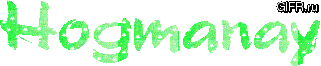 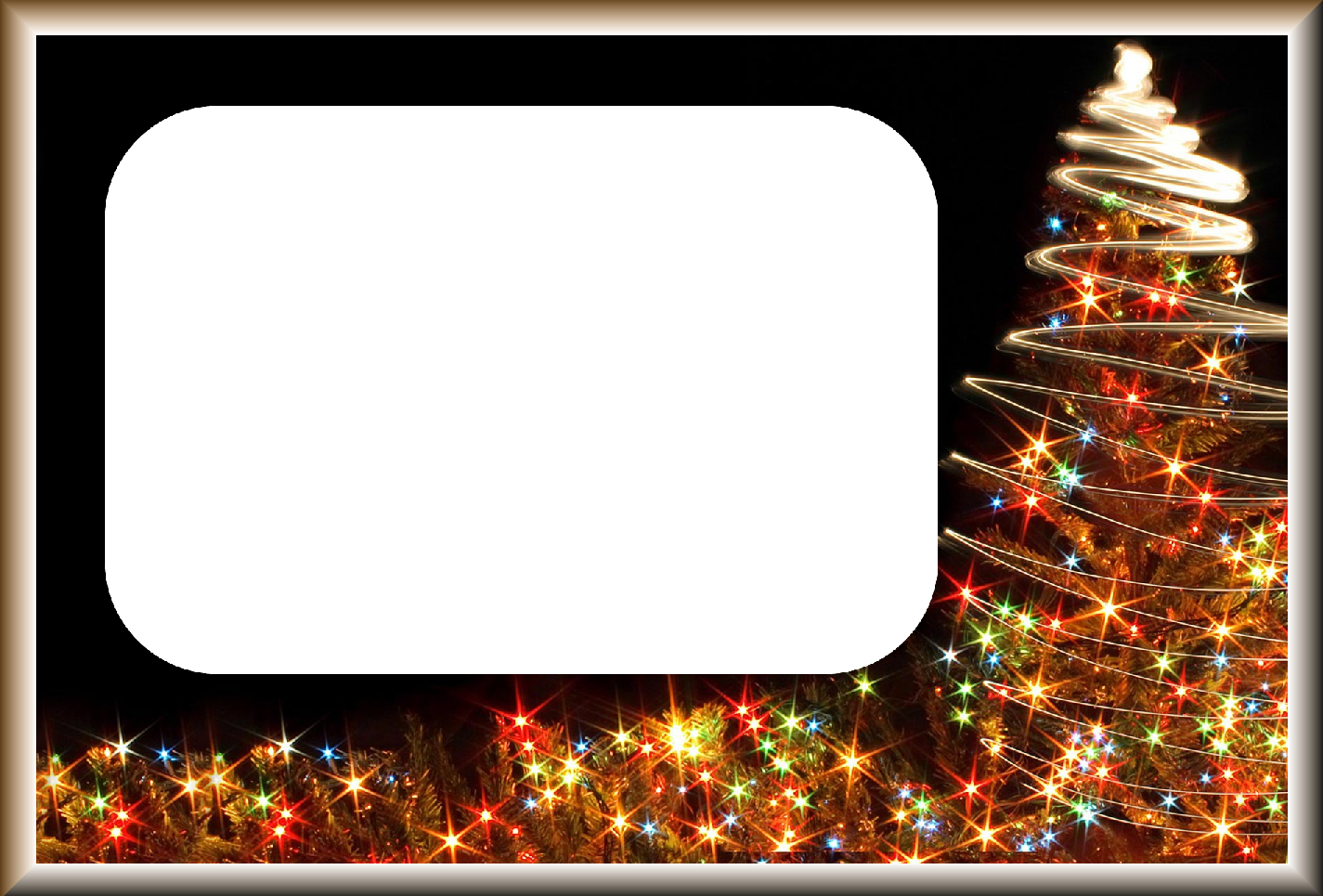 1o. To ensure good luck, a first footer should be a … -haired male.
a) fair
b) dark
c) curly
d) wavy
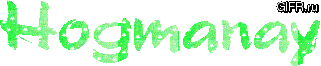 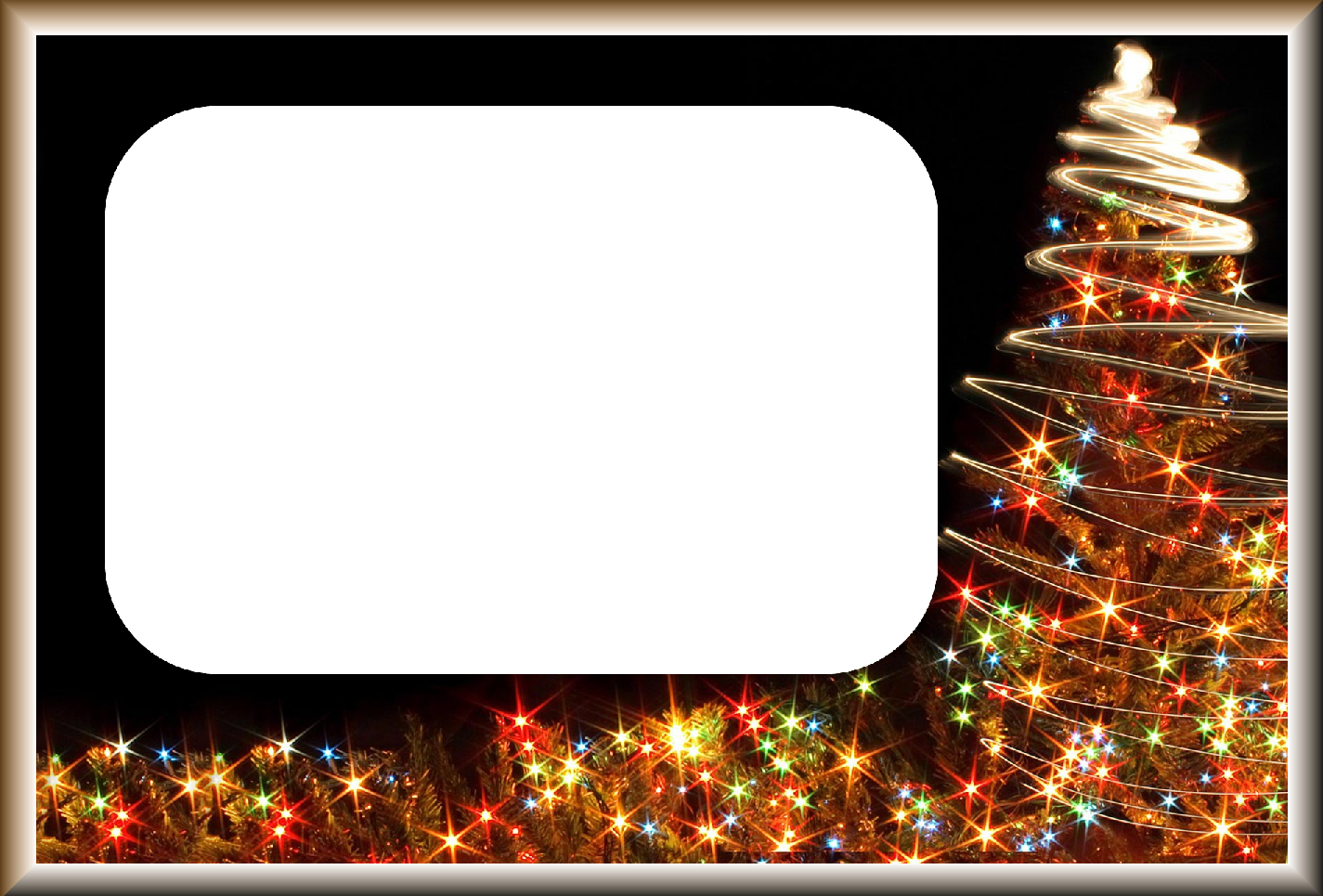 11. The …  Firework display and torchlight procession in Edinburgh is reminiscent of the ancient custom on Hogmanay.
a) magical
b) proud
c) friendly
d) disgusting
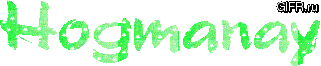 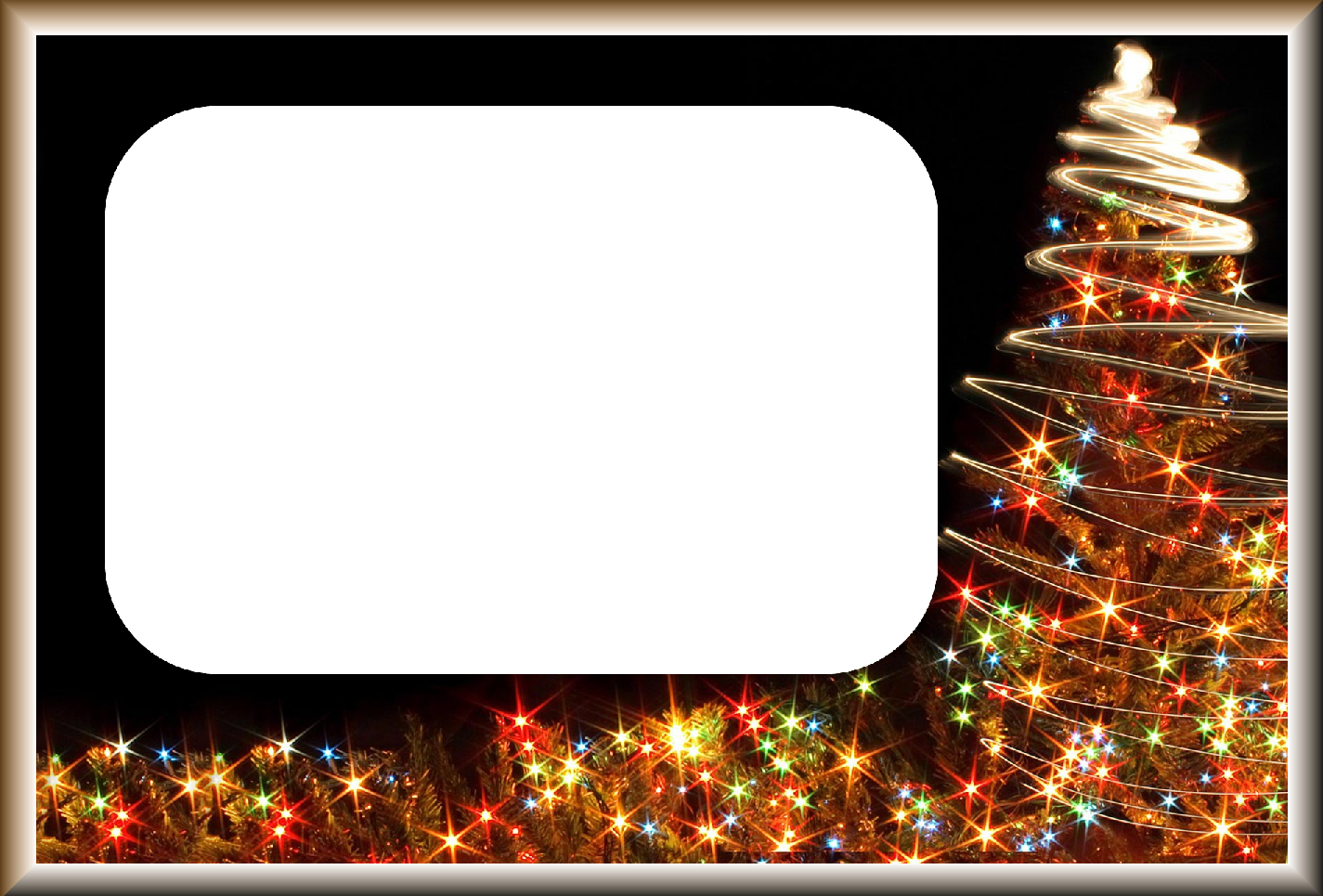 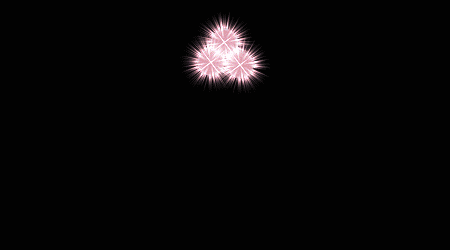 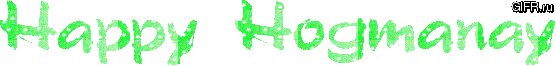 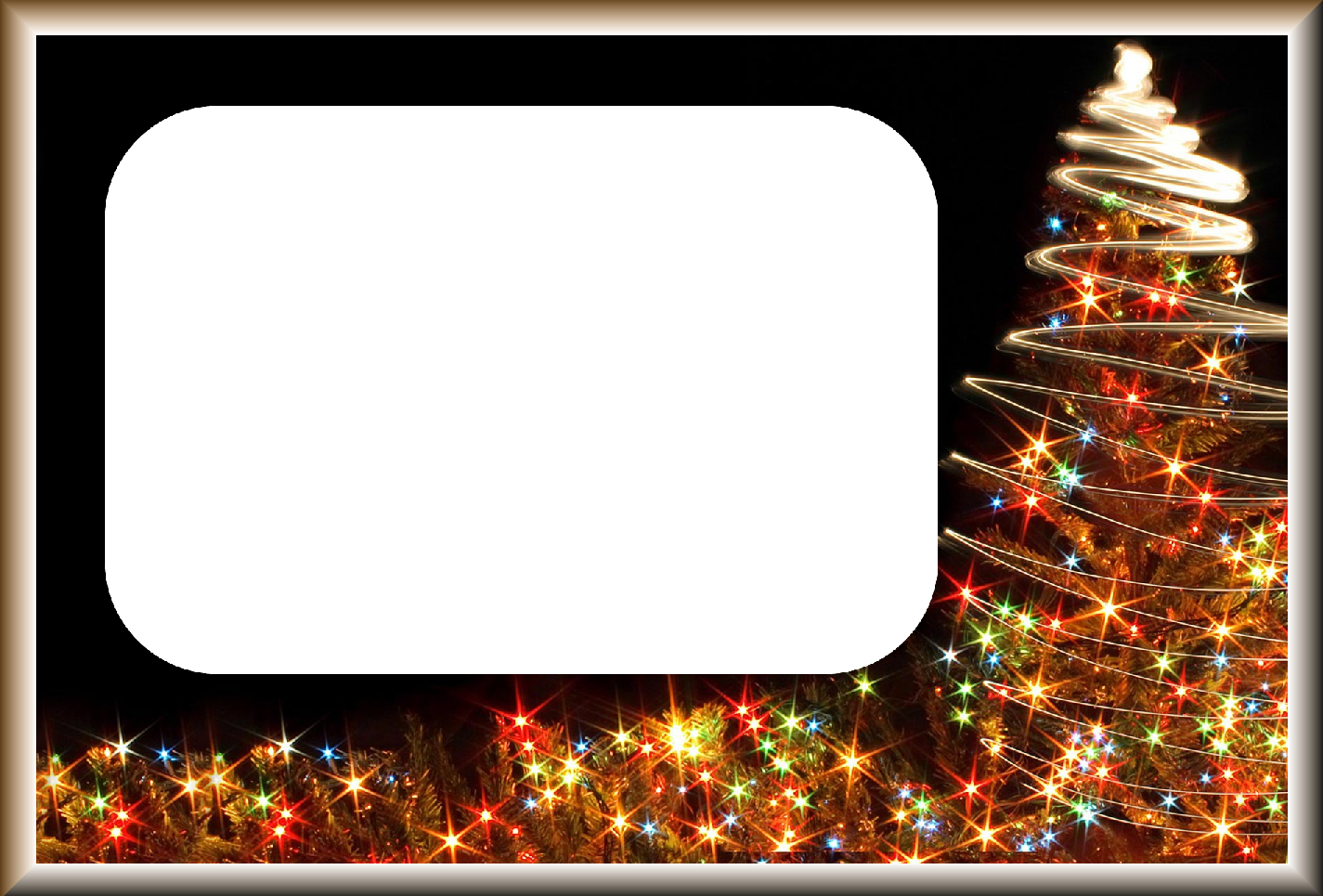 Key to the test
Ключи к тесту
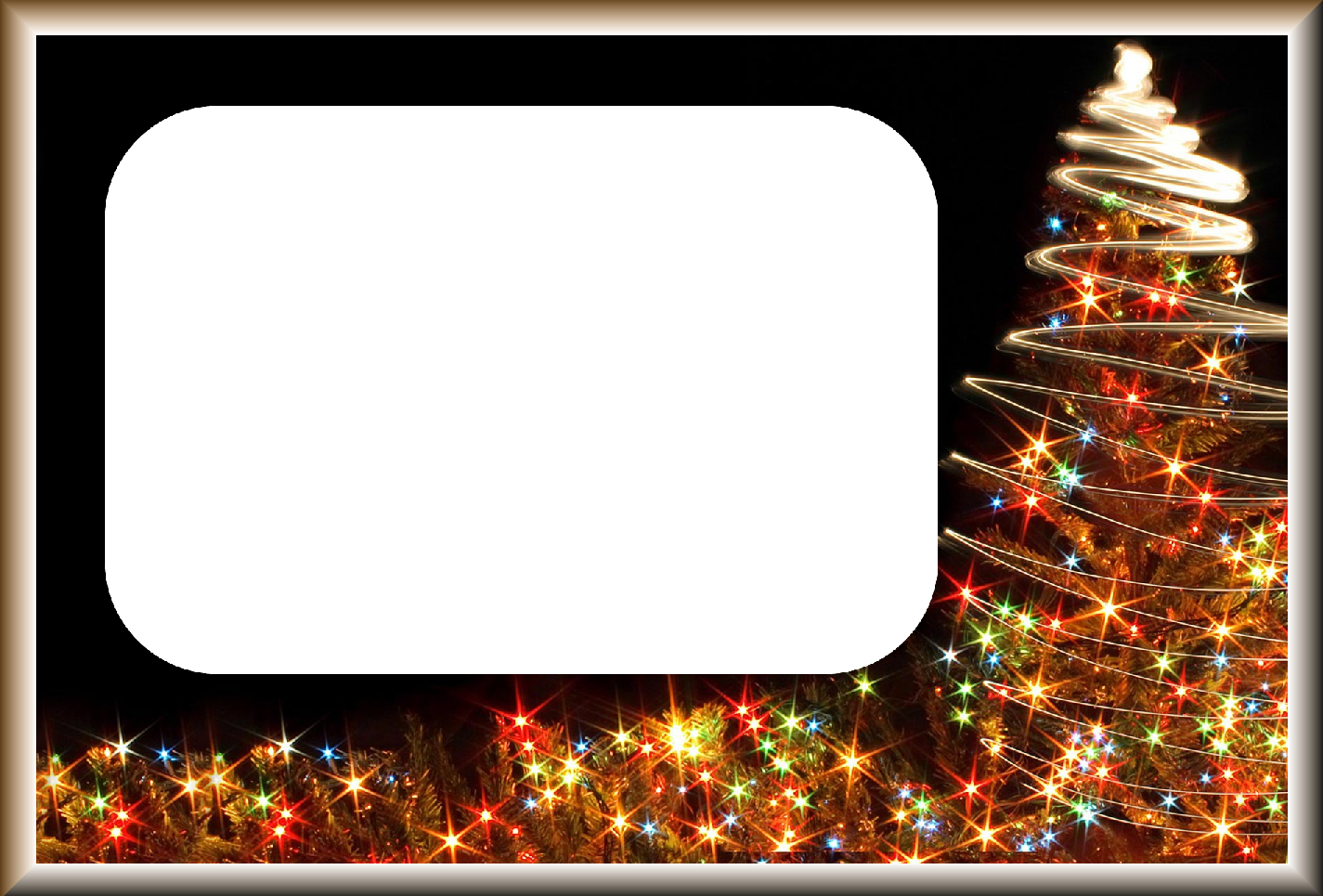 Sources:
http://www.scotland.org/features/hogmanay-top-facts/

http://www.rampantscotland.com/know/blknow12.htm

http://www.sweetshimas.com/myfiles/image/FREE%20FRAMES/WINTER%20FRAMES/X%20New_Year_pine.png

http://i3.glitter-graphics.org/pub/922/922373twrl2uil2q.gif
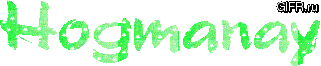